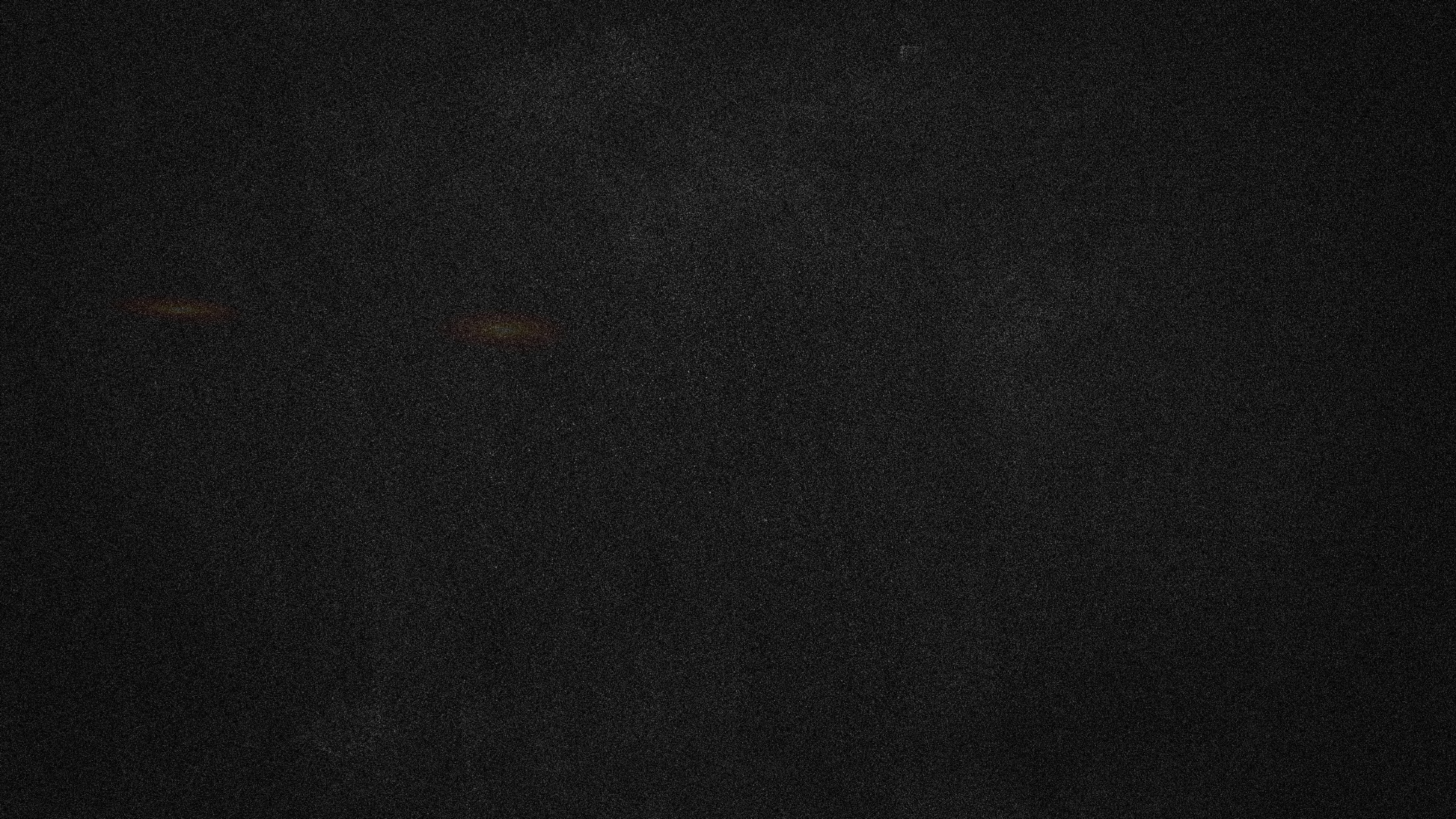 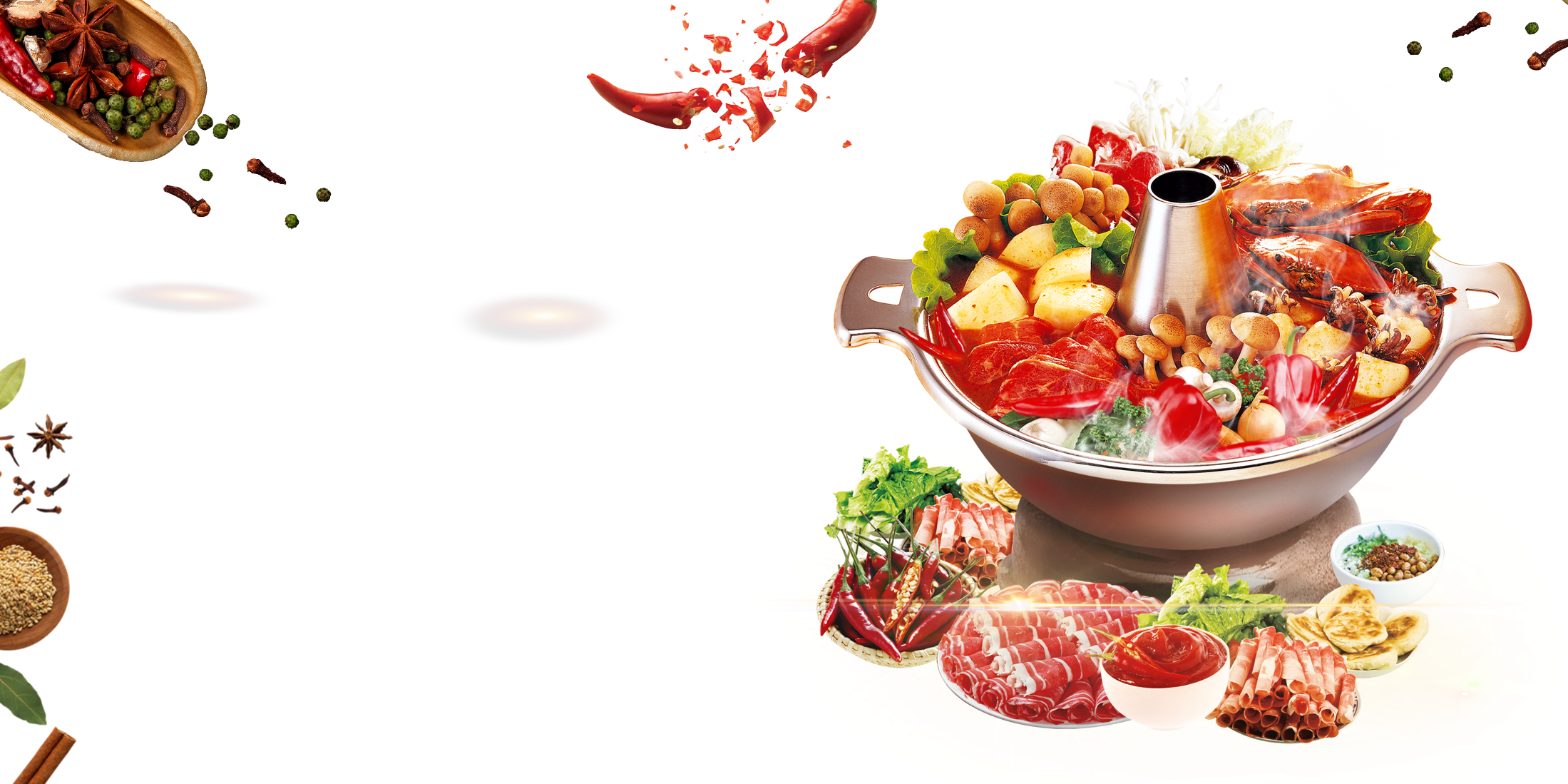 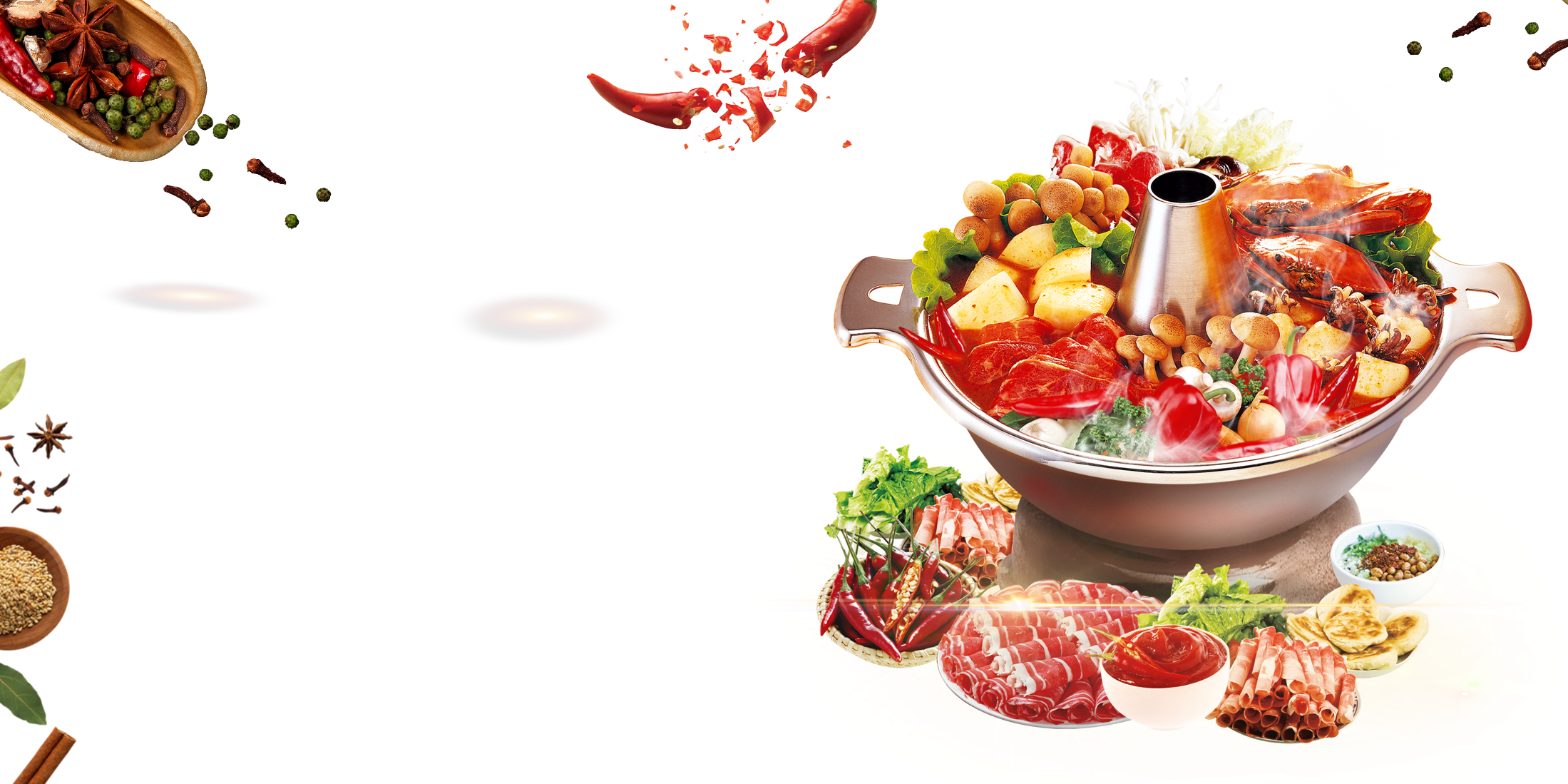 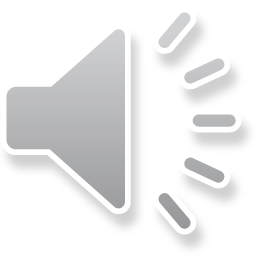 中/华/味/道
重庆火锅
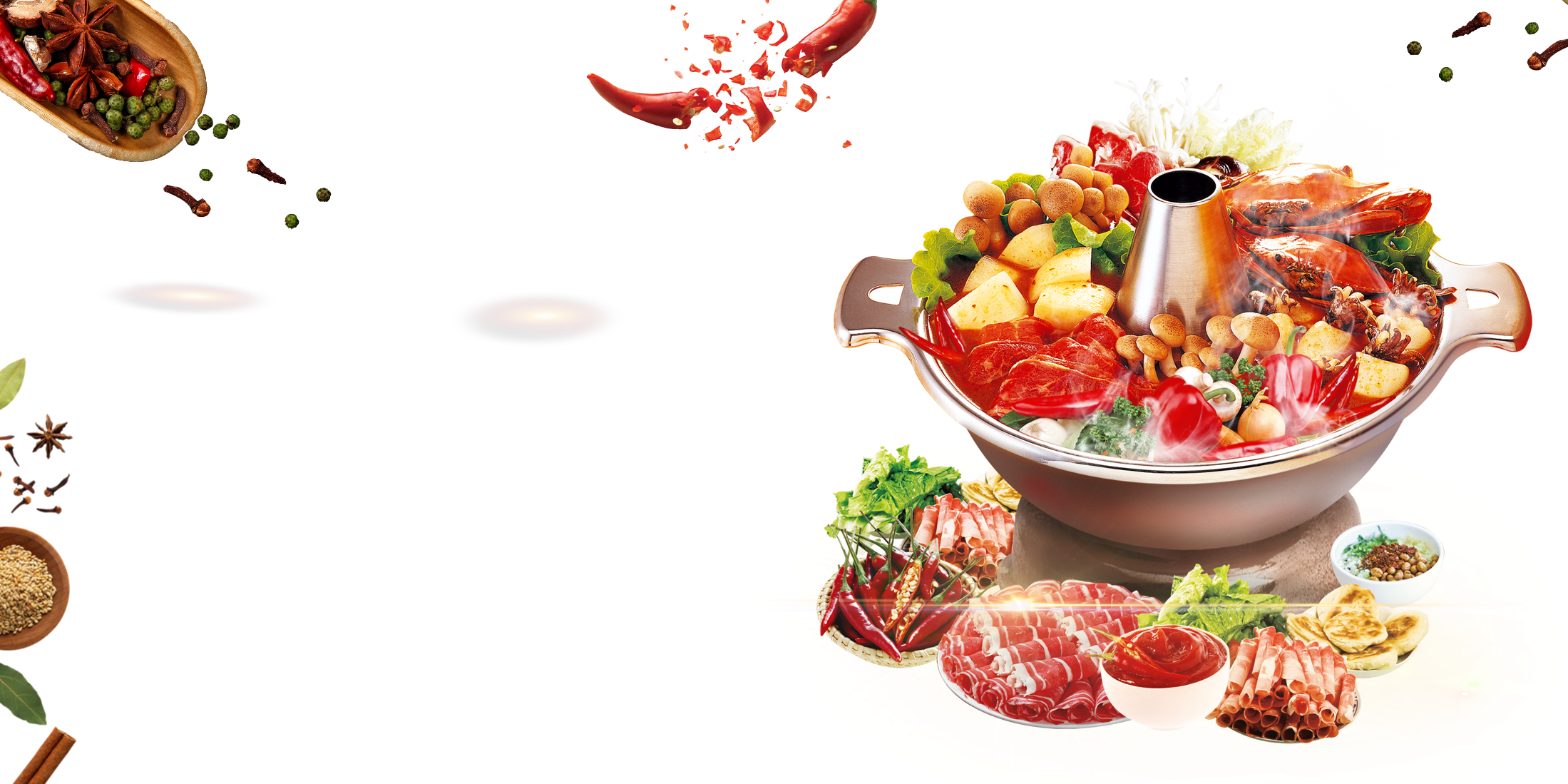 火锅(英语：Hot Pot [1]  )，古称“古董羹”，因食物投入沸水时发出的“咕咚”声而得名，它是中国独创的美食，历史悠久，是一种老少皆宜的食物。周代的鼎器应是火锅最早的雏形，据考证，战国时期即有火锅，时人以陶罐为锅，到宋代，火锅的吃法在民间已十分常见，南宋林洪的《山家清供》食谱中，便有同友人吃火锅的介绍。
辣咸鲜，油而不腻，爆汗淋漓
姓名：PPT818
输入标题内容
ADD DIRECTORY ONE TITLES
目录
输入标题内容
ADD DIRECTORY TWO TITLES
01
02
03
04
输入标题内容
ADD DIRECTORY THREE TITLES
输入标题内容
ADD DIRECTORY FOUR TITLES
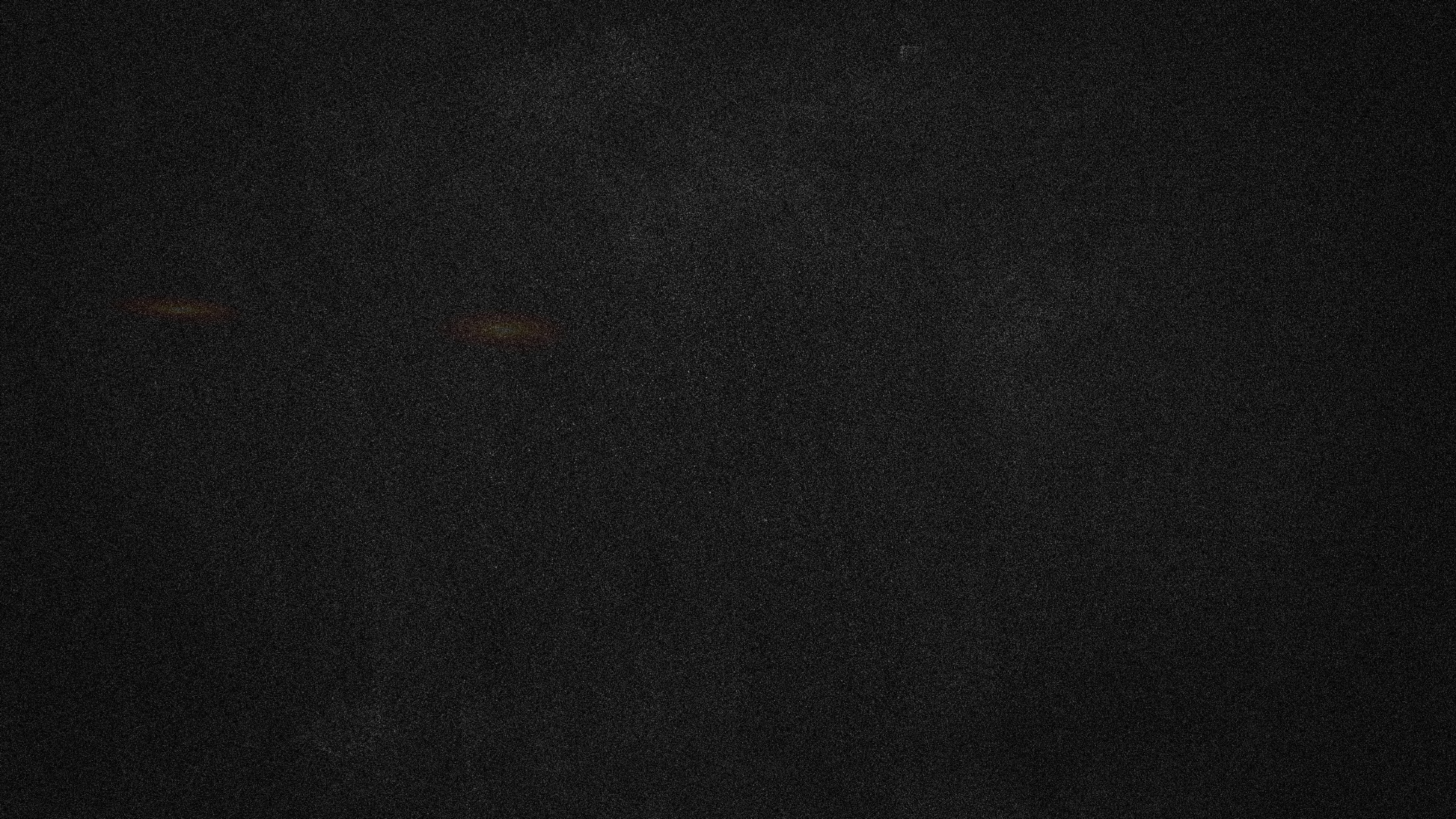 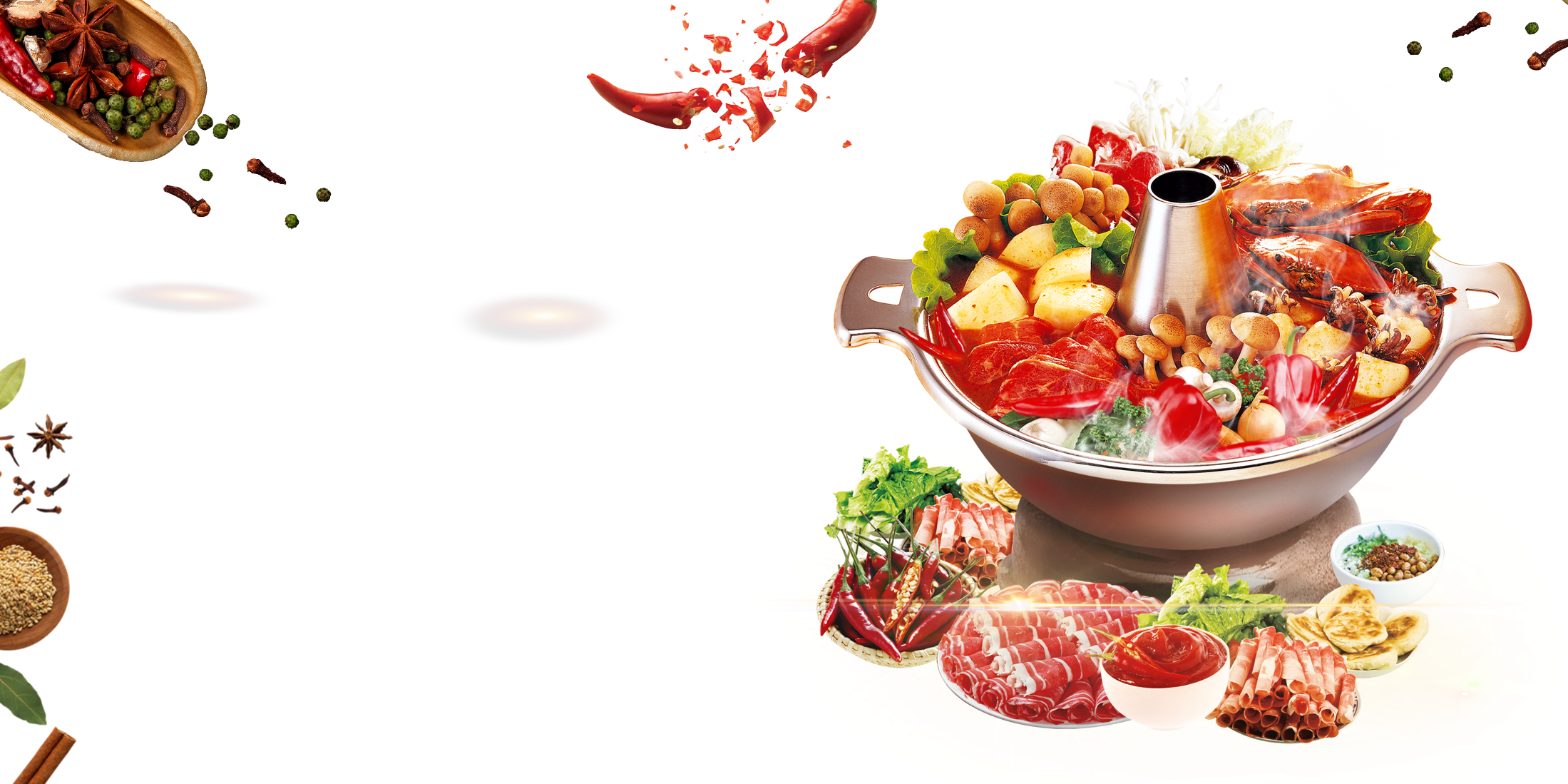 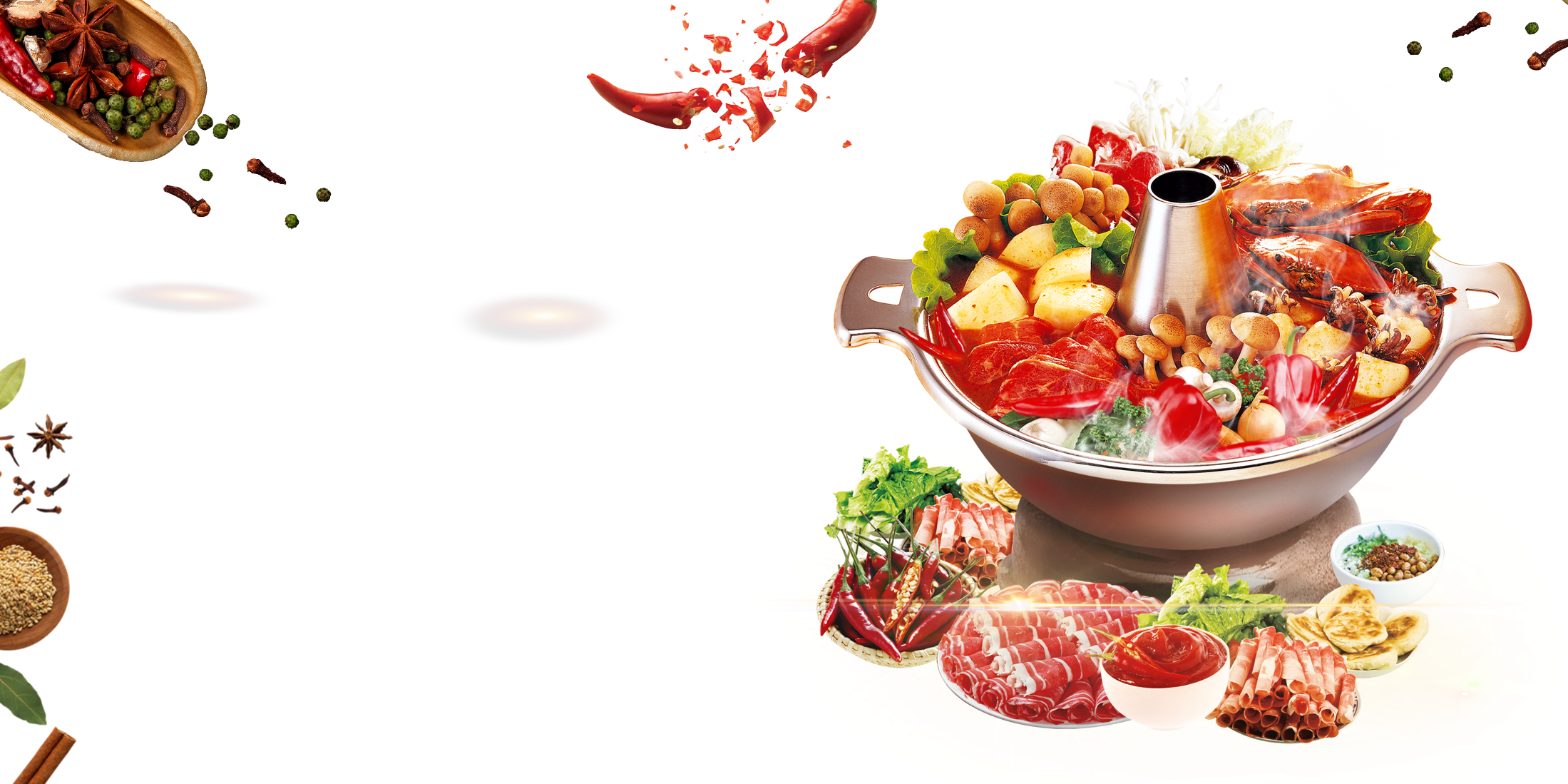 中/华/味/道
第一部分
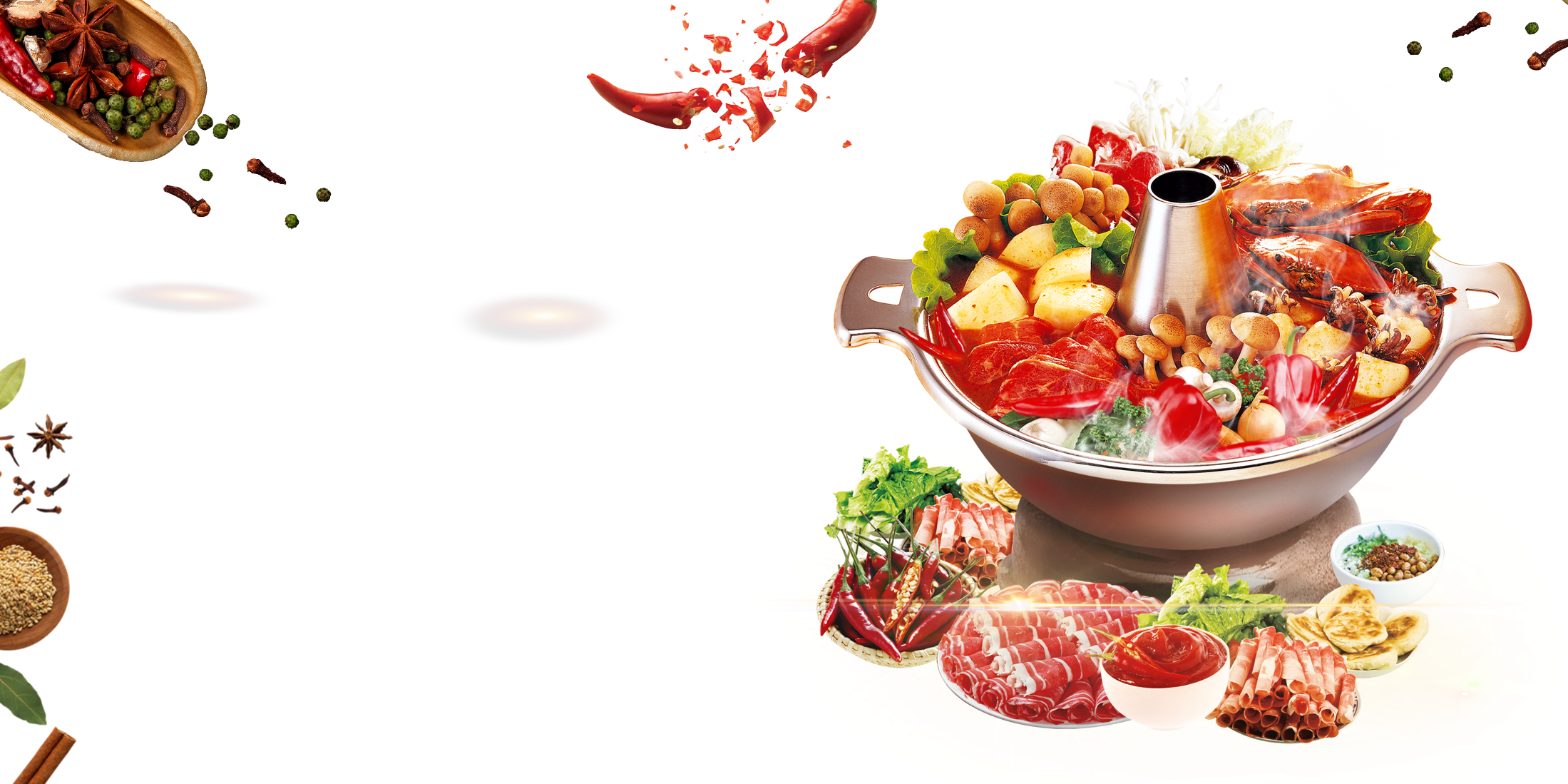 火锅(英语：Hot Pot [1]  )，古称“古董羹”，因食物投入沸水时发出的“咕咚”声而得名，它是中国独创的美食，历史悠久，是一种老少皆宜的食物。周代的鼎器应是火锅最早的雏形，据考证，战国时期即有火锅，时人以陶罐为锅，到宋代，火锅的吃法在民间已十分常见，南宋林洪的《山家清供》食谱中，便有同友人吃火锅的介绍。
辣咸鲜，油而不腻，爆汗淋漓
姓名：代名词
添加文字内容
单击添加标题
单击添加标题
单击添加标题
请在此添加文字说明，模板。请在此添加文字说明，模板。
请在此添加文字说明，模板。请在此添加文字说明，模板。
请在此添加文字说明，模板。请在此添加文字说明，模板。
单击添加标题
单击添加标题
单击添加标题
请在此添加文字说明，模板。请在此添加文字说明，模板。
请在此添加文字说明，模板。请在此添加文字说明，模板。
请在此添加文字说明，模板。请在此添加文字说明，模板。
单击添加标题
单击添加标题
单击添加标题
请在此添加文字说明，模板。请在此添加文字说明，模板。
请在此添加文字说明，模板。请在此添加文字说明，模板。
请在此添加文字说明，模板。请在此添加文字说明，模板。
添加文字内容
1
4
请在此处输入详细的文字介绍信息和简介，表达图表的含义。
请在此处输入详细的文字介绍信息和简介，表达图表的含义。
2
5
请在此处输入详细的文字介绍信息和简介，表达图表的含义。
请在此处输入详细的文字介绍信息和简介，表达图表的含义。
3
6
请在此处输入详细的文字介绍信息和简介，表达图表的含义。
请在此处输入详细的文字介绍信息和简介，表达图表的含义。
点击输入标题文本
点击输入简要文字解说，解说文字尽量概括精炼，不用多余的文字修饰，简洁精准的 解说所提炼的核心概念。点击输入简要文字解说，解说文字尽量概括精炼，不用多余的文字修饰，简洁精准的 解说所提炼的核心概念。
添加文字内容
您的内容打在这里，或者通过复制您的文本后，在此框中选择粘贴，并选择只保留文字。您的内容打在这里，或者通过复制您的文本后，在此框中选择粘贴，并选择只保留文字。您的内容打在这里，或者通过复制您的文本后，在此框中选择粘贴，并选择只保留文字。
此处输入标题
此处输入标题
您的内容打在这里，或者通过复制您的文本后，在此框中选择粘贴，并选择只保留文字。您的内容打在这里，或者通过复制您的文本后，在此框中选择粘贴，并选择只保留文字。您的内容打在这里，或者通过复制您的文本后，在此框中选择粘贴，并选择只保留文字。
添加文字内容
添加标题
添加标题
请在此添加文字说明，模板。请在此添加文字说明，模板。
请在此添加文字说明，模板。请在此添加文字说明，模板。
添加标题
添加标题
请在此添加文字说明，模板。请在此添加文字说明，模板。
请在此添加文字说明，模板。请在此添加文字说明，模板。
添加文字内容
单击添加标题
单击添加标题
此处添加详细文本描述，建议与标题相关并符合整体语言风格，语言描述尽量简洁生动。尽量将每页幻灯片的字数控制在 200字以内，据统计每页幻灯片的最好控制在  5分钟之内。此处添加详细文本描述 ，建议与标题相关并符合整体语言风格，语言描述尽量简洁生动。此处添加详细文本整体语风格。
此处添加详细文本描述，建议与标题相关并符合整体语言风格，语言描述尽量简洁生动。尽量将每页幻灯片的字数控制在 200字以内，据统计每页幻灯片的最好控制在  5分钟之内。此处添加详细文本描述 ，建议与标题相关并符合整体语言风格，语言描述尽量简洁生动。此处添加详细文本整体语风格。
添加文字内容
单击此处输入标题
单击此处输入标题
单击此处输入标题
单击此处输入标题
您的内容打在这里，或者通过复制您的文本后，在此框中选择粘贴，并选择只保留文字。您的内容打在这里，或者通过复制您的文本后，在此框中选择粘贴，并选择只保留文字。您的内容打在这里，或者通过复制您的文本后，在此框中选择粘贴，并选择只保留文字。您的内容打在这里，或者通过复制您的文本后，在此框中选择粘贴，并选择只保留文字。
添加文字内容
添加标题内容
1
此处添加详细文本描述，建议与标题相关并符合整体语言风格，语言描述尽量简洁生动。尽量将每页幻灯片的字数控制在 200字以内，据统计每页幻灯片的最好控制在  5分钟之内。此处添加详细文本描述 ，建议与标题相关并符合整体语言风格，语言描述尽量简洁生动。此处添加详细文本整体语风格。
添加标题内容
2
此处添加详细文本描述，建议与标题相关并符合整体语言风格，语言描述尽量简洁生动。尽量将每页幻灯片的字数控制在 200字以内，据统计每页幻灯片的最好控制在  5分钟之内。此处添加详细文本描述 ，建议与标题相关并符合整体语言风格，语言描述尽量简洁生动。此处添加详细文本整体语风格。
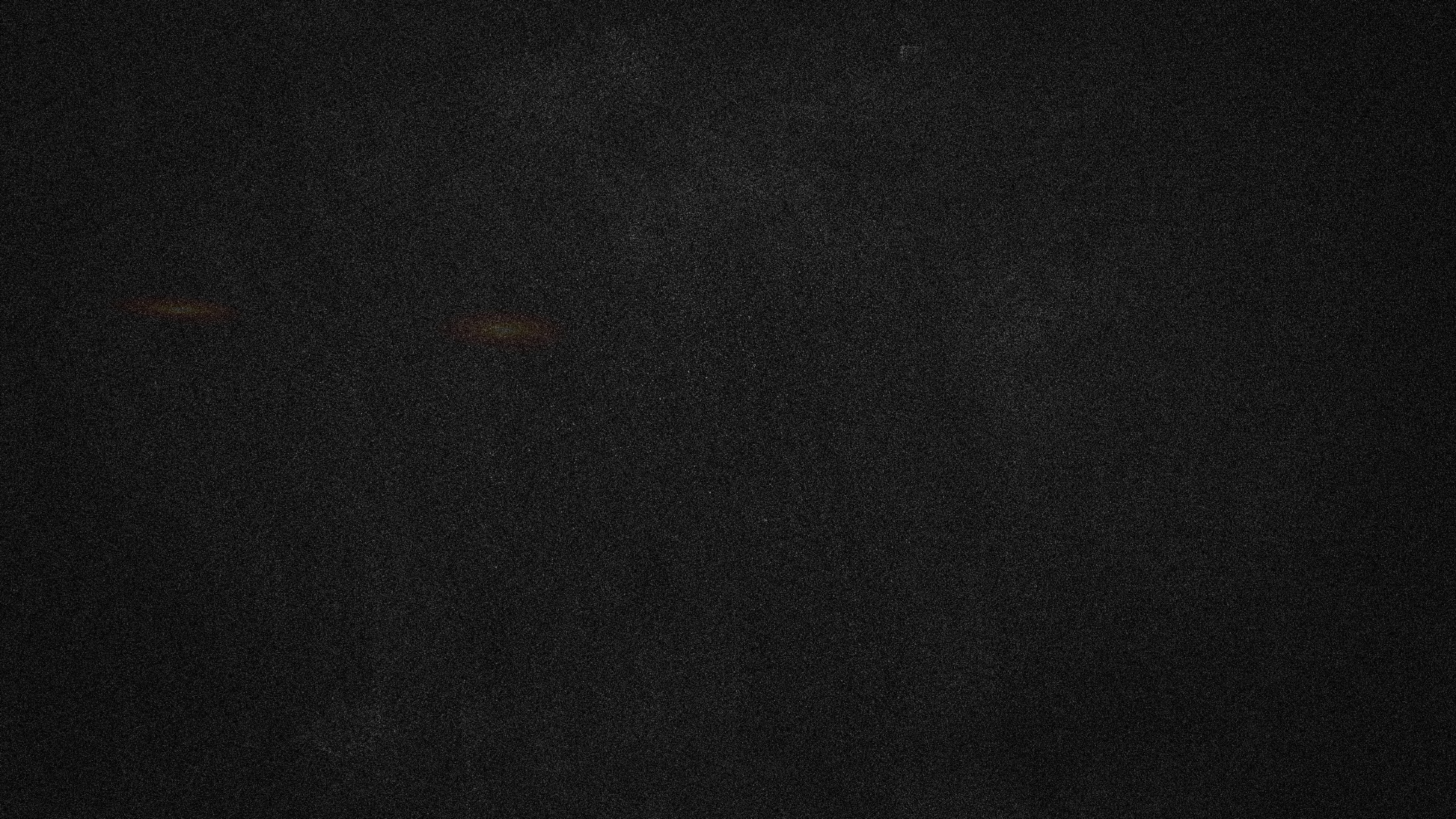 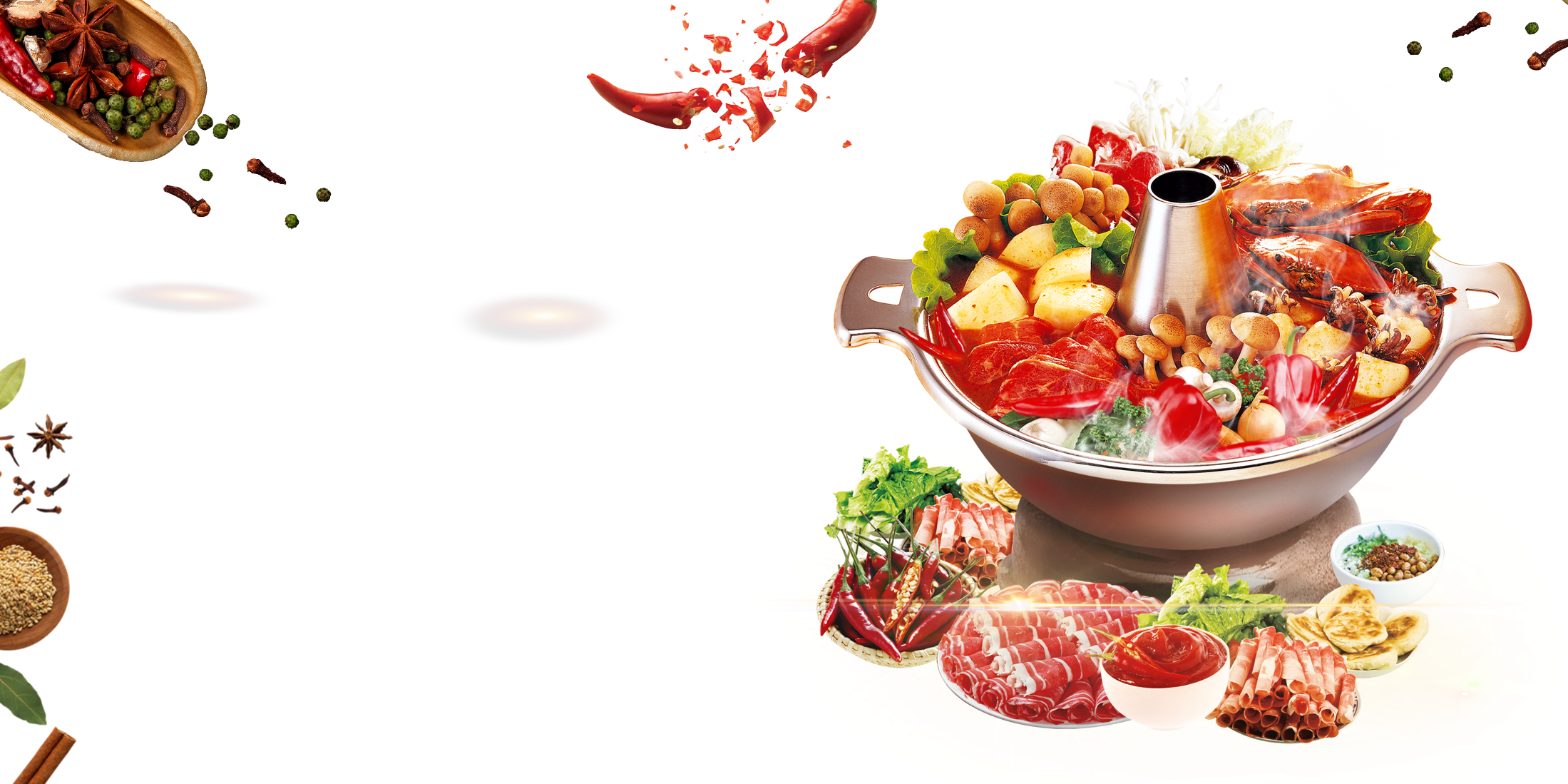 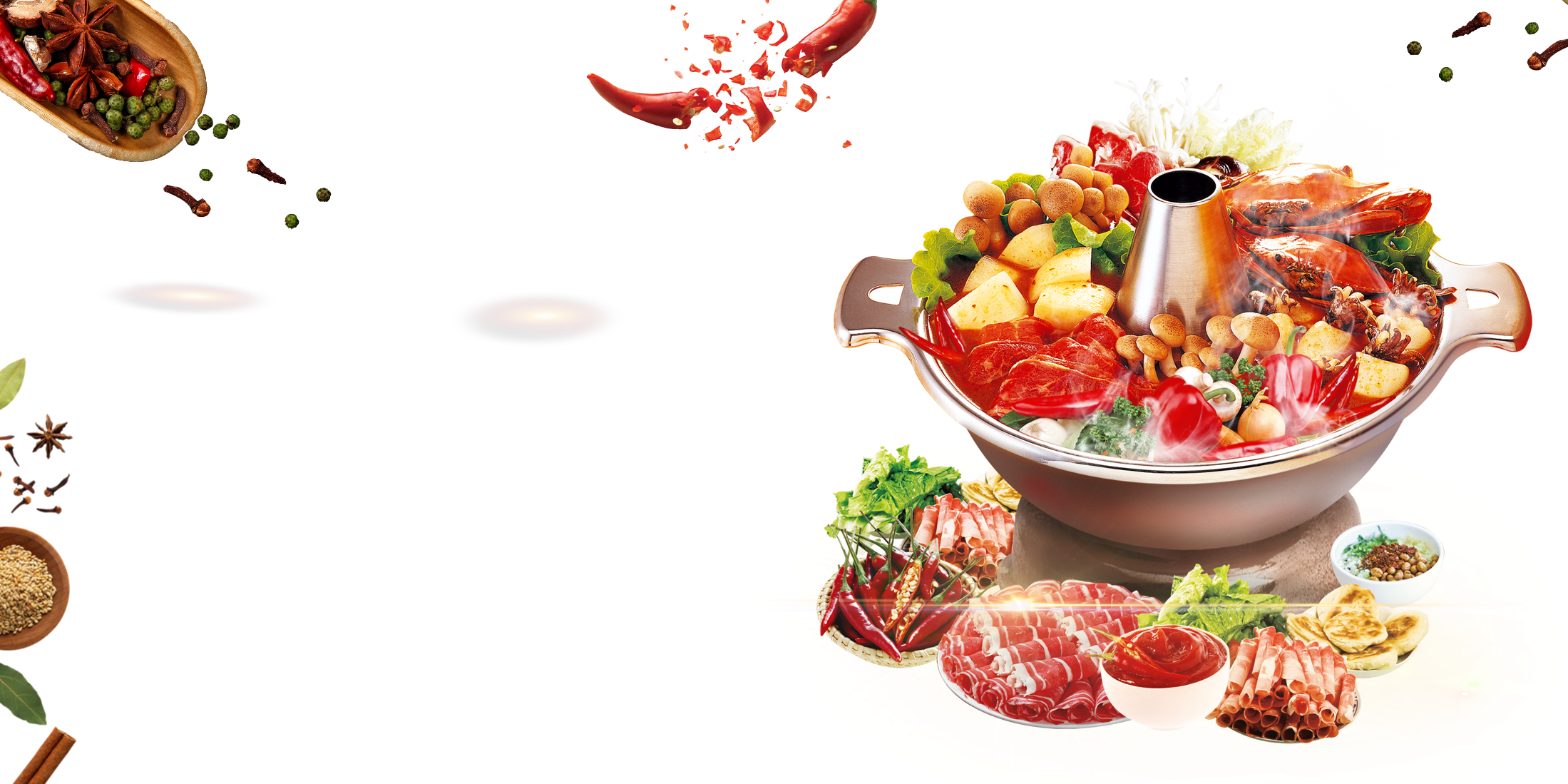 中/华/味/道
第二部分
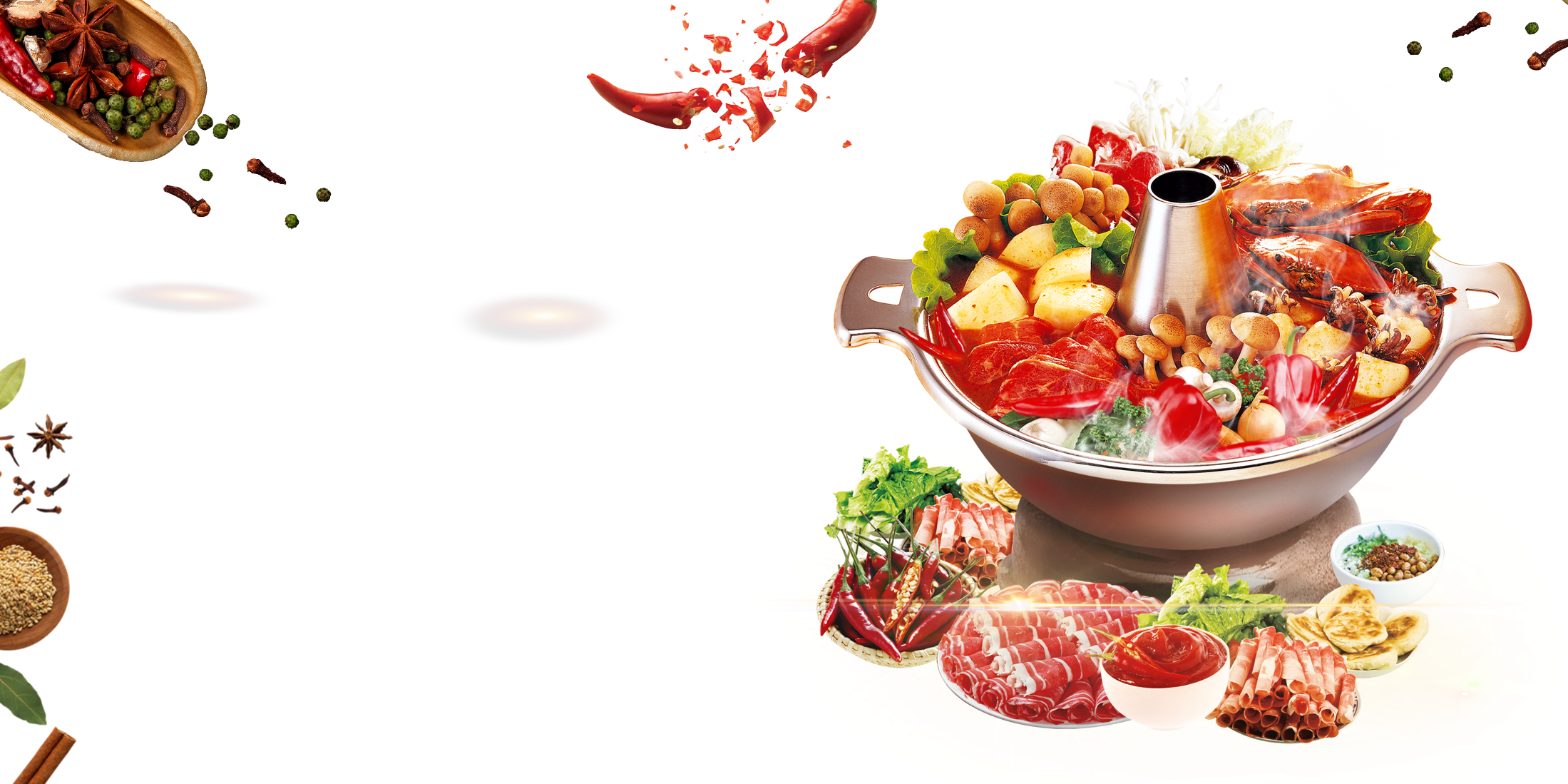 火锅(英语：Hot Pot [1]  )，古称“古董羹”，因食物投入沸水时发出的“咕咚”声而得名，它是中国独创的美食，历史悠久，是一种老少皆宜的食物。周代的鼎器应是火锅最早的雏形，据考证，战国时期即有火锅，时人以陶罐为锅，到宋代，火锅的吃法在民间已十分常见，南宋林洪的《山家清供》食谱中，便有同友人吃火锅的介绍。
辣咸鲜，油而不腻，爆汗淋漓
姓名：代名词
添加文字内容
单击输入标题
01
在此录入上述图表的描述说明，在此录入上述图表的描述说明，在此录入上述图表的描述说明。
单击输入标题
02
在此录入上述图表的描述说明，在此录入上述图表的描述说明，在此录入上述图表的描述说明。
单击输入标题
03
在此录入上述图表的描述说明，在此录入上述图表的描述说明，在此录入上述图表的描述说明。
添加文字内容
单击添加标题
单击添加标题
单击添加标题
此处添加详细文本描述，建议与标题相关并符合整体语言风格，语言描述尽量简洁生动。
此处添加详细文本描述，建议与标题相关并符合整体语言风格，语言描述尽量简洁生动。
此处添加详细文本描述，建议与标题相关并符合整体语言风格，语言描述尽量简洁生动。
01
02
03
添加文字内容
单击添加标题
单击添加标题
单击添加标题
单击添加标题
单击添加标题
此处添加详细文本描述，建议与标题相关并符合整体语言风格，语言描述尽量……
此处添加详细文本描述，建议与标题相关并符合整体语言风格，语言描述尽量……
此处添加详细文本描述，建议与标题相关并符合整体语言风格，语言描述尽量……
此处添加详细文本描述，建议与标题相关并符合整体语言风格，语言描述尽量……
此处添加详细文本描述，建议与标题相关并符合整体语言风格，语言描述尽量……
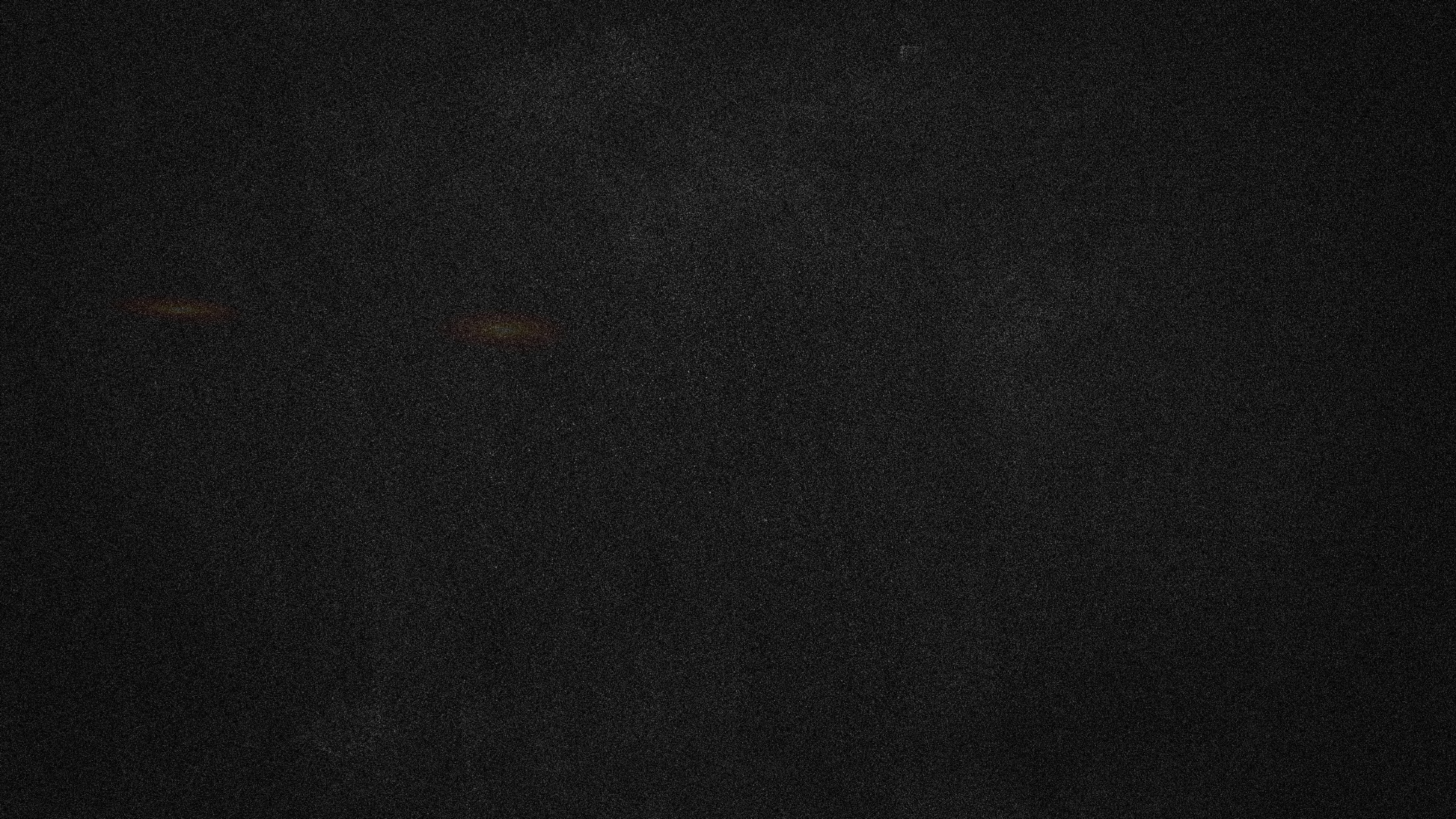 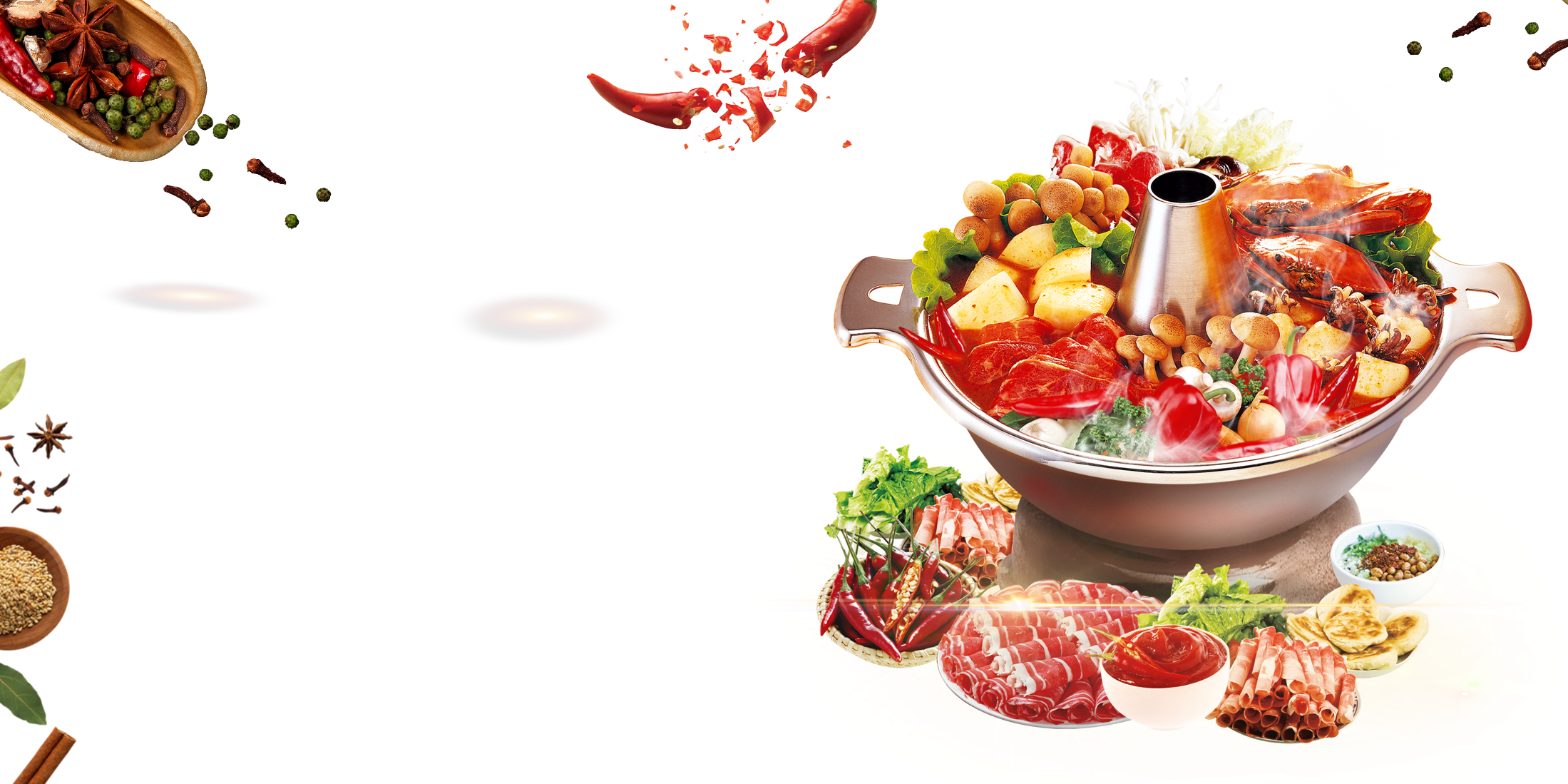 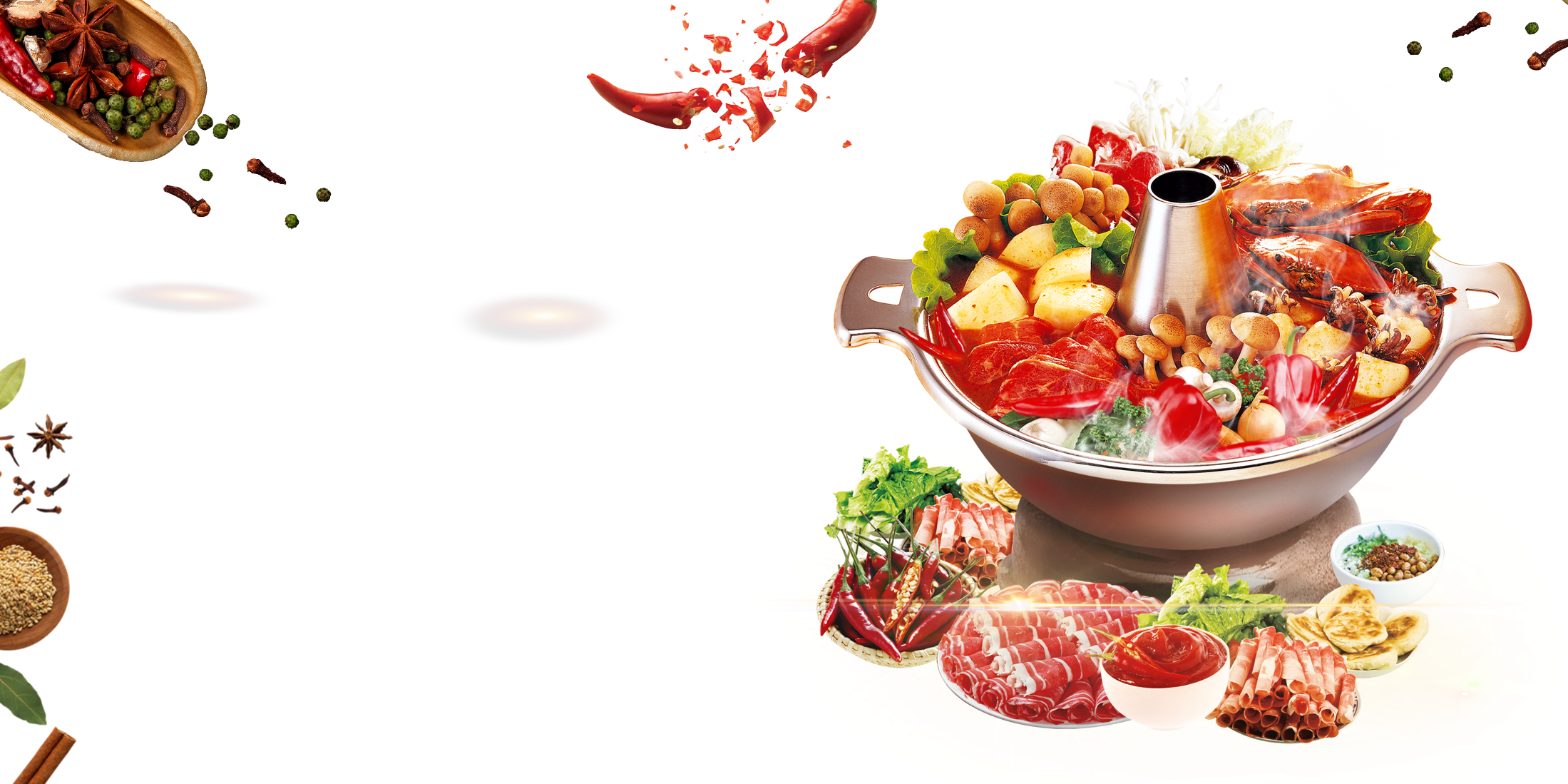 中/华/味/道
第三部分
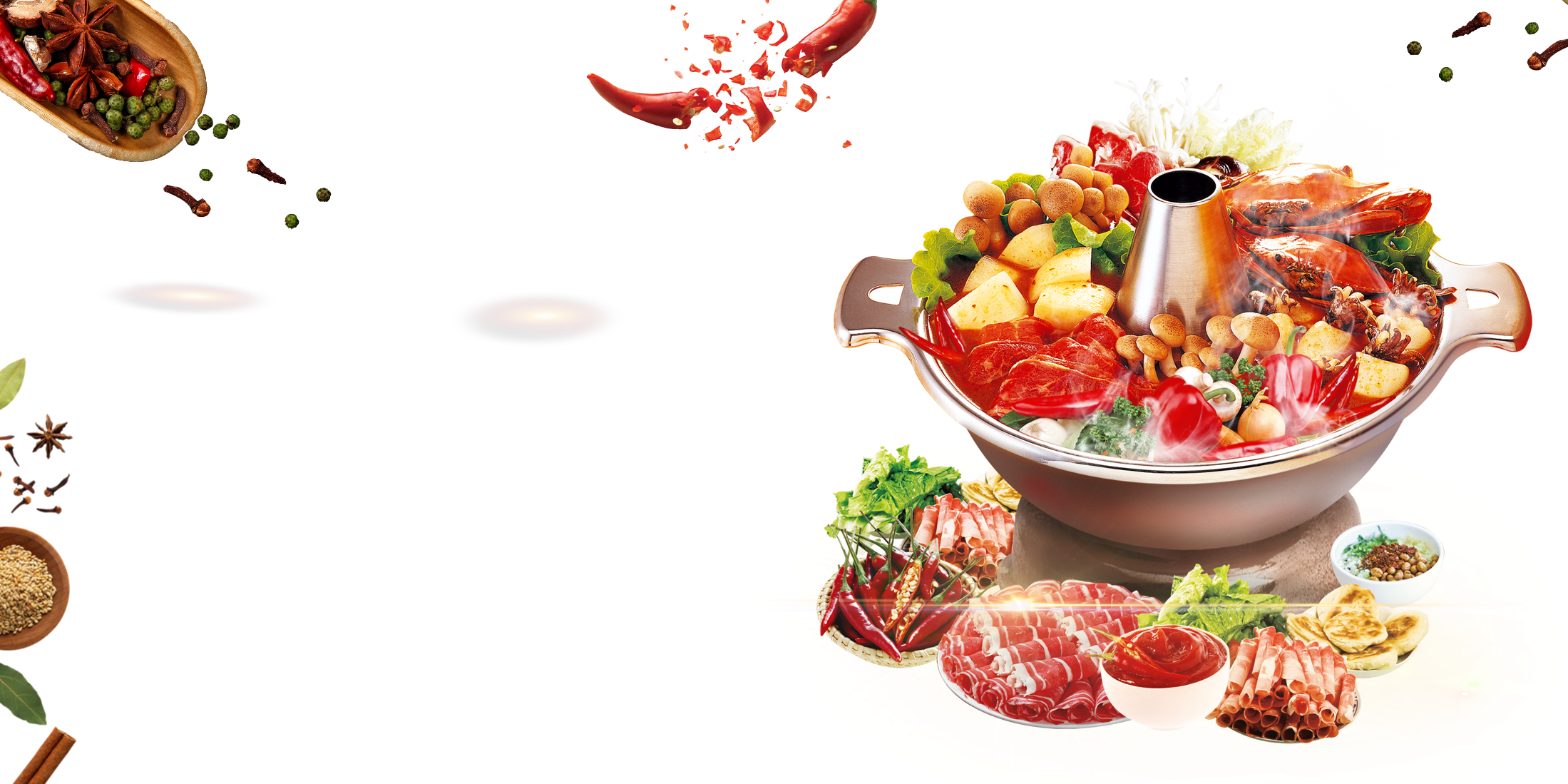 火锅(英语：Hot Pot [1]  )，古称“古董羹”，因食物投入沸水时发出的“咕咚”声而得名，它是中国独创的美食，历史悠久，是一种老少皆宜的食物。周代的鼎器应是火锅最早的雏形，据考证，战国时期即有火锅，时人以陶罐为锅，到宋代，火锅的吃法在民间已十分常见，南宋林洪的《山家清供》食谱中，便有同友人吃火锅的介绍。
辣咸鲜，油而不腻，爆汗淋漓
姓名：代名词
添加文字内容
添加标题
添加标题
添加标题
添加标题
您的内容打在这里或者通过复制您的文本后在此框中选择粘贴并选择只保留文字。您的内容打在这里或者通过复制您的文本后在此框中选择粘贴并选择只保留文字。您的内容打在这里或者通过复制您的文本后在此框中选择粘贴并选择只保留文字。
您的内容打在这里或者通过复制您的文本后在此框中选择粘贴并选择只保留文字。您的内容打在这里或者通过复制您的文本后在此框中选择粘贴并选择只保留文字。您的内容打在这里或者通过复制您的文本后在此框中选择粘贴并选择只保留文字。
您的内容打在这里或者通过复制您的文本后在此框中选择粘贴并选择只保留文字。您的内容打在这里或者通过复制您的文本后在此框中选择粘贴并选择只保留文字。您的内容打在这里或者通过复制您的文本后在此框中选择粘贴并选择只保留文字。
您的内容打在这里或者通过复制您的文本后在此框中选择粘贴并选择只保留文字。您的内容打在这里或者通过复制您的文本后在此框中选择粘贴并选择只保留文字。您的内容打在这里或者通过复制您的文本后在此框中选择粘贴并选择只保留文字。
点击输入内容
点击输入内容
点击输入内容
点击输入内容
添加文字内容
此处添加标题
此处添加详细文本描述，建议与标题相关并建议与标题相关符合整体语言风格，语言描建议与标题相关述语言描述尽量简洁语言描述尽量简洁尽量简洁生动。此处添加详细文本描述，建议与标题相关并符合整体语言风格。此处添加建议与标题相关建议与标题相关，建议与标题相关建议详细文建议与标题相关与标题相关并符合整体语言风格 。

此处添加详细文建议与标题相关本描述，建议与标题相关并符合整体语言本描述，建议与标建议与标题相关题相关并语言风格 。此处添加详建议与标题相关细文本描述，建议与标题相关并符合整体语言风格。此处添加详细文本描述，建议与标题相关并符合整体语言风格 。
此处添加标题
此处添加标题
1
4
此处添加详细文本描述，建议与标题相关并符合整体语言风格，语言描述尽量简洁生动。尽量将每页幻灯片的字数控制在 。
此处添加详细文本描述，建议与标题相关并符合整体语言风格，语言描述尽量简洁生动。尽量将每页幻灯片的字数控制在 。
此处添加标题
此处添加标题
2
5
此处添加详细文本描述，建议与标题相关并符合整体语言风格，语言描述尽量简洁生动。尽量将每页幻灯片的字数控制在 。
此处添加详细文本描述，建议与标题相关并符合整体语言风格，语言描述尽量简洁生动。尽量将每页幻灯片的字数控制在 。
此处添加标题
此处添加标题
3
6
此处添加详细文本描述，建议与标题相关并符合整体语言风格，语言描述尽量简洁生动。尽量将每页幻灯片的字数控制在 。
此处添加详细文本描述，建议与标题相关并符合整体语言风格，语言描述尽量简洁生动。尽量将每页幻灯片的字数控制在 。
添加文字内容
04
03
输入您的内容或者通过右键复制粘贴您的内容，并选择只保留文字。输入您的内容。
02
输入您的内容或者通过右键复制粘贴您的内容，并选择只保留文字。输入您的内容。
01
输入您的内容或者通过右键复制粘贴您的内容，并选择只保留文字。输入您的内容。
输入您的内容或者通过右键复制粘贴您的内容，并选择只保留文字。输入您的内容。
标题
标题
标题
标题
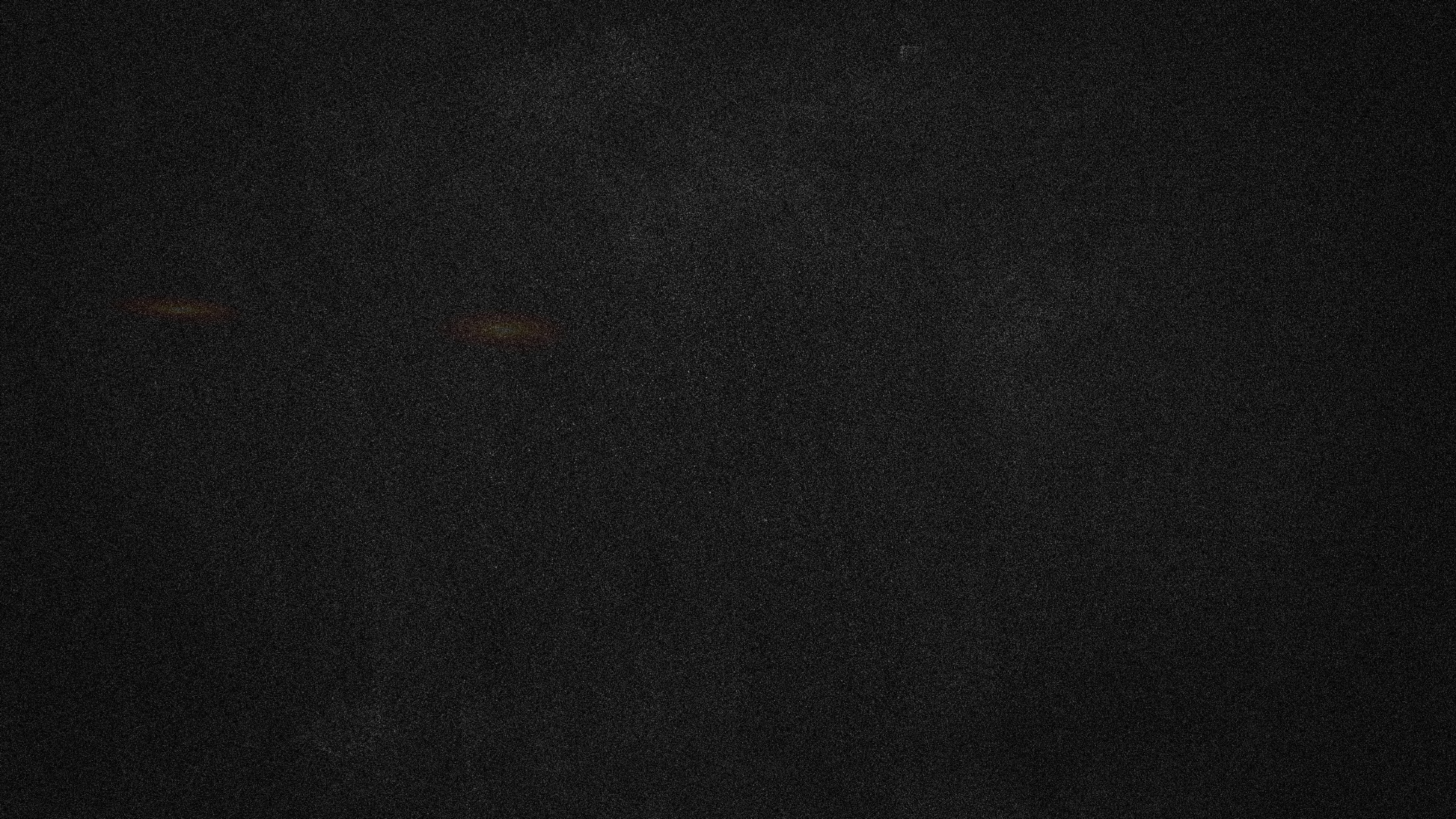 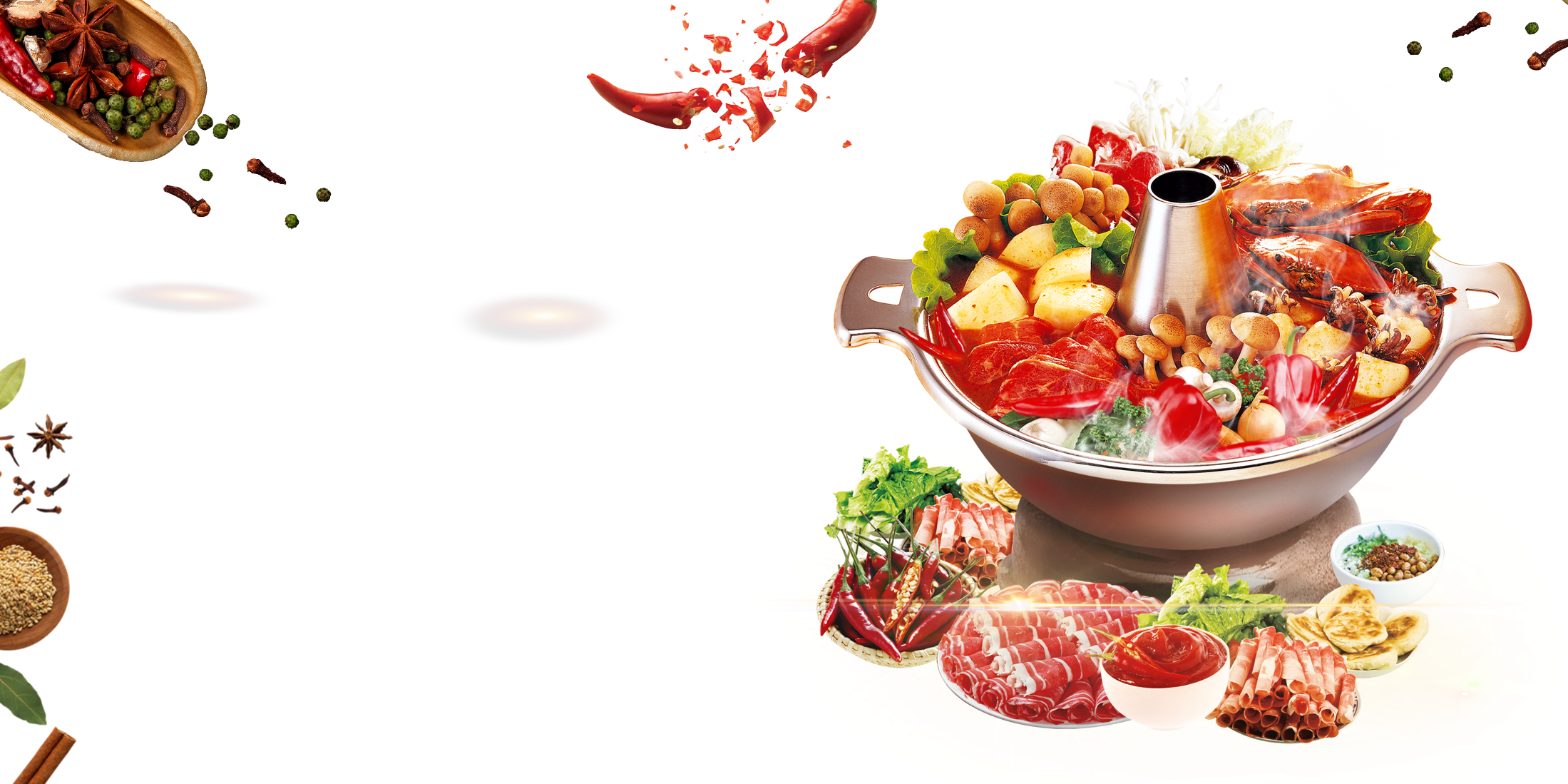 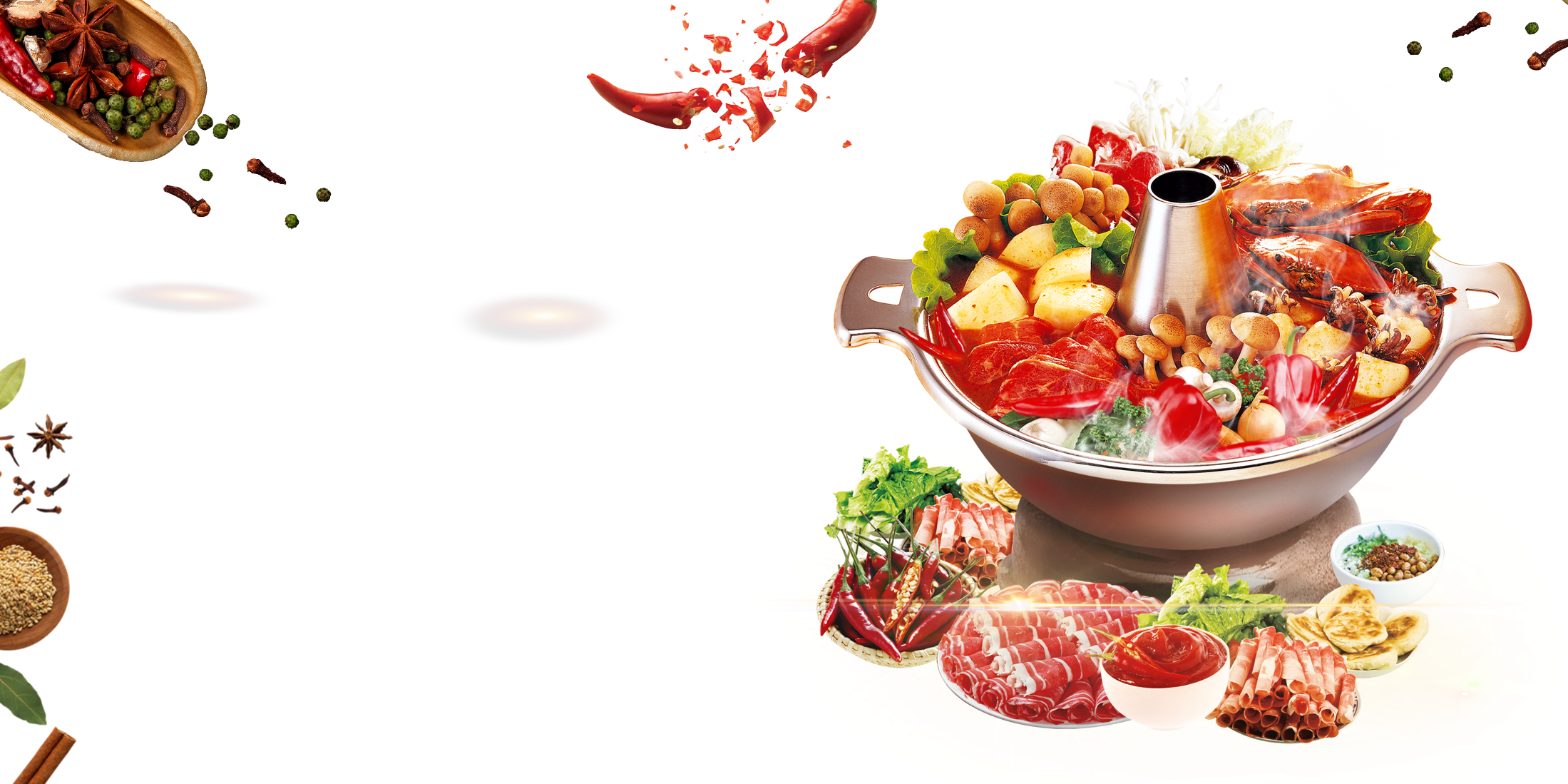 中/华/味/道
第四部分
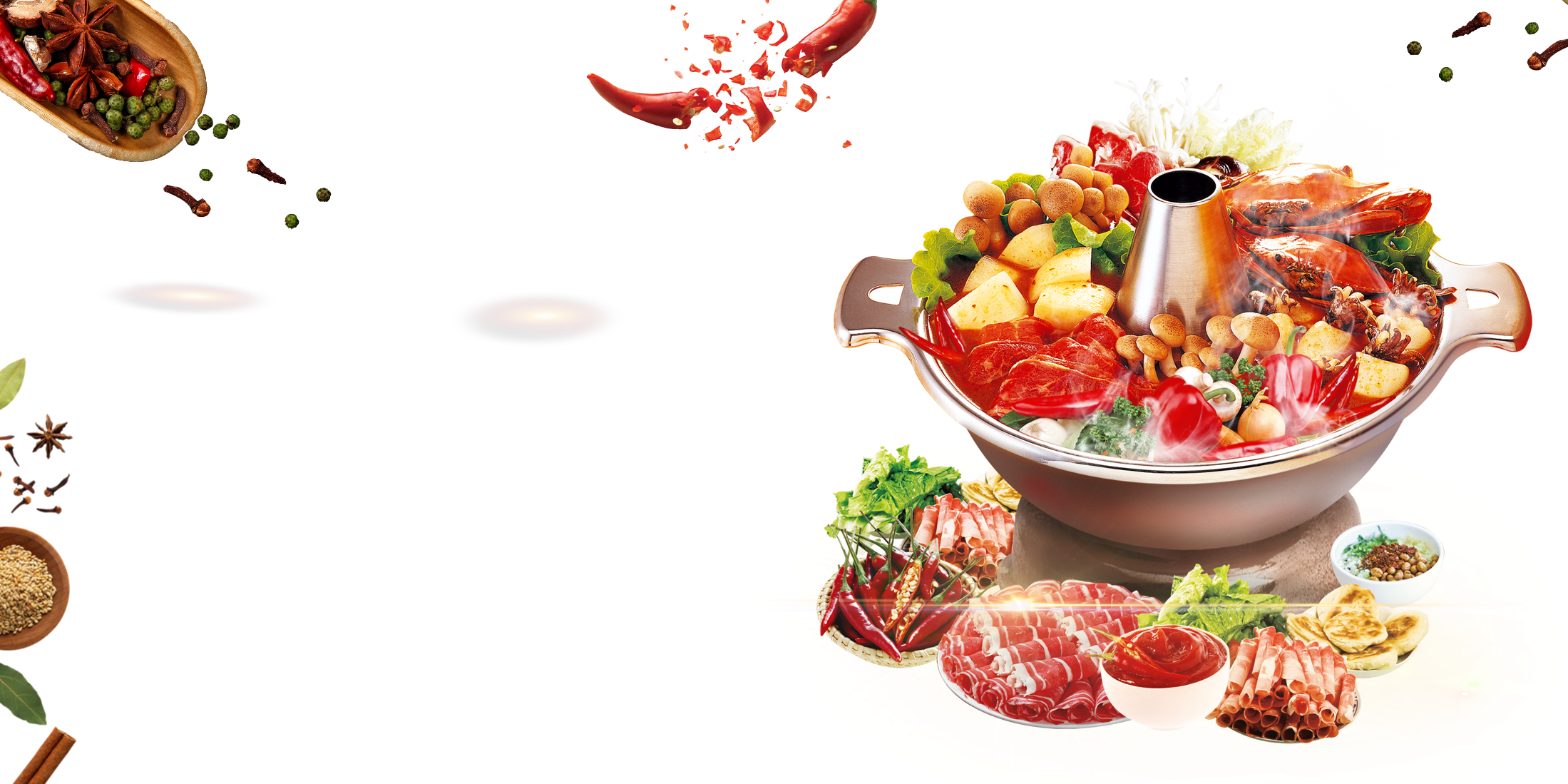 火锅(英语：Hot Pot [1]  )，古称“古董羹”，因食物投入沸水时发出的“咕咚”声而得名，它是中国独创的美食，历史悠久，是一种老少皆宜的食物。周代的鼎器应是火锅最早的雏形，据考证，战国时期即有火锅，时人以陶罐为锅，到宋代，火锅的吃法在民间已十分常见，南宋林洪的《山家清供》食谱中，便有同友人吃火锅的介绍。
辣咸鲜，油而不腻，爆汗淋漓
姓名：代名词
添加文字内容
添加标题
添加标题
此处添加详细文本描述，建议与标题相关并符合整体语言风格，语言描述尽量简洁生动。尽量将每页幻灯片的字数控制在 200字以内，据统计每页幻灯片的最好控制在  5分钟之内。此处添加详细文本描述 ，建议与标题相关并符合整体语言风格，语言描述尽量简洁生动。此处添加详细文本整体语风格。
请在此处输入您的文本请在此处输入您的文本请在此处输入您的文本请在此处输入您的文本请在此处输入您的文本。
添加标题
此处添加详细文本描述，建议与标题相关并符合整体语言风格，语言描述尽量简洁生动。尽量将每页幻灯片的字数控制在 200字以内，据统计每页幻灯片的最好控制在  5分钟之内。
添加文字内容
单击添加标题
此处添加详细文本描述，建议与标题相关并符合整体语言风格，语言描述尽量简洁生动。
单击添加标题
此处添加详细文本描述，建议与标题相关并符合整体语言风格，语言描述尽量简洁生动。
单击添加标题
此处添加详细文本描述，建议与标题相关并符合整体语言风格，语言描述尽量简洁生动。
单击添加标题
此处添加详细文本描述，建议与标题相关并符合整体语言风格，语言描述尽量简洁生动。
单击添加标题
此处添加详细文本描述，建议与标题相关并符合整体语言风格，语言描述尽量简洁生动。
添加文字内容
此处添加标题
此处添加标题
此处添加标题
此处添加标题
此处添加标题
此处添加标题
此处添加详细文本描述，建议建议与标题相关并符合建议与标题相关并符合与标题相关并符合整体语言风格，语言描述尽量简洁生动。尽量将每页幻灯片的字数控制在 。
此处添加详细文本描述，建议建议与标题相关并符合建议与标题相关并符合与标题相关并符合整体语言风格，语言描述尽量简洁生动。尽量将每页幻灯片的字数控制在 。
此处添加详细文本描述，建议建议与标题相关并符合建议与标题相关并符合与标题相关并符合整体语言风格，语言描述尽量简洁生动。尽量将每页幻灯片的字数控制在 。
此处添加详细文本描述，建议建议与标题相关并符合建议与标题相关并符合与标题相关并符合整体语言风格，语言描述尽量简洁生动。尽量将每页幻灯片的字数控制在 。
此处添加详细文本描述，建议建议与标题相关并符合建议与标题相关并符合与标题相关并符合整体语言风格，语言描述尽量简洁生动。尽量将每页幻灯片的字数控制在 。
此处添加详细文本描述，建议建议与标题相关并符合建议与标题相关并符合与标题相关并符合整体语言风格，语言描述尽量简洁生动。尽量将每页幻灯片的字数控制在 。
1
2
3
4
5
6
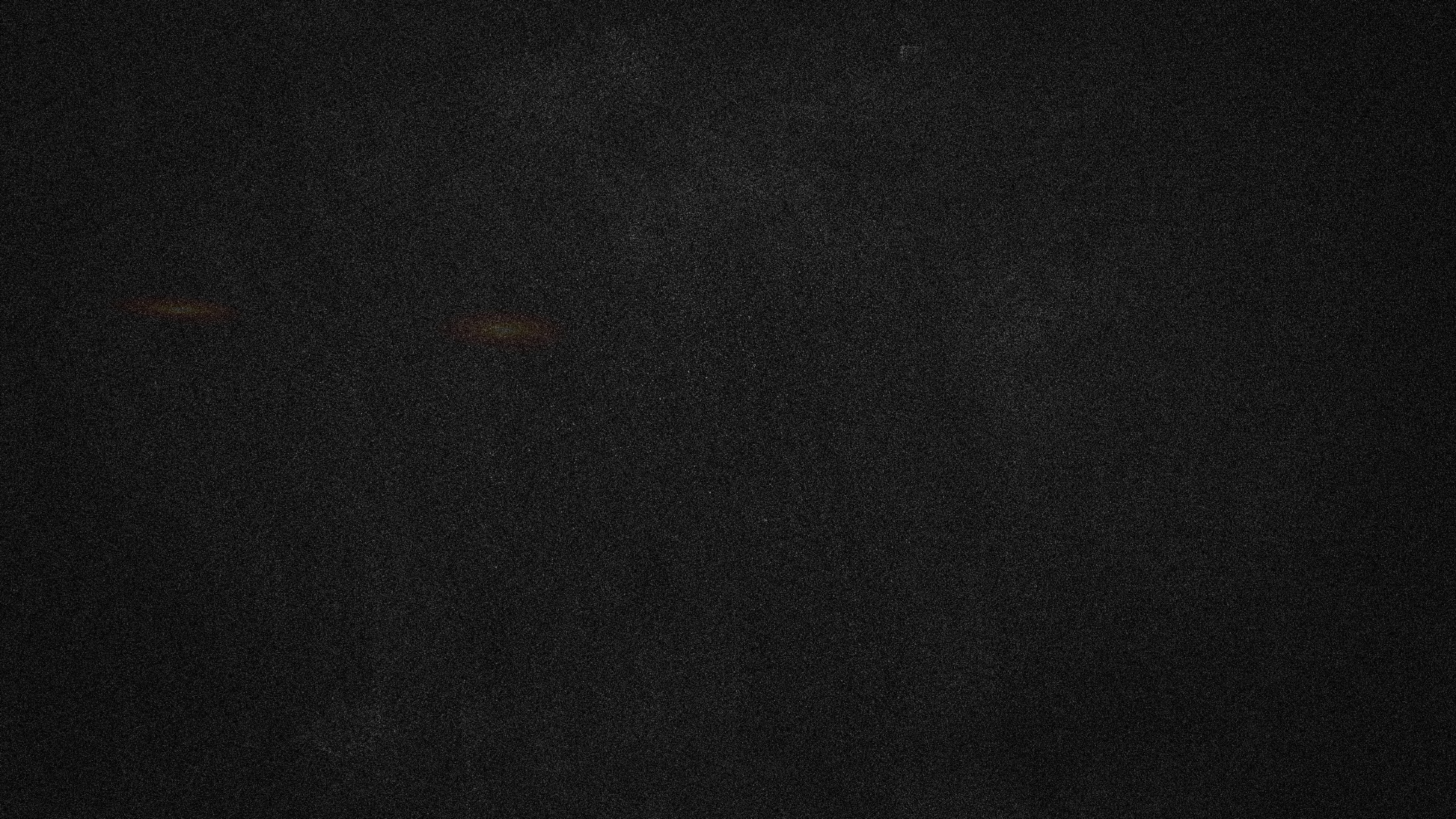 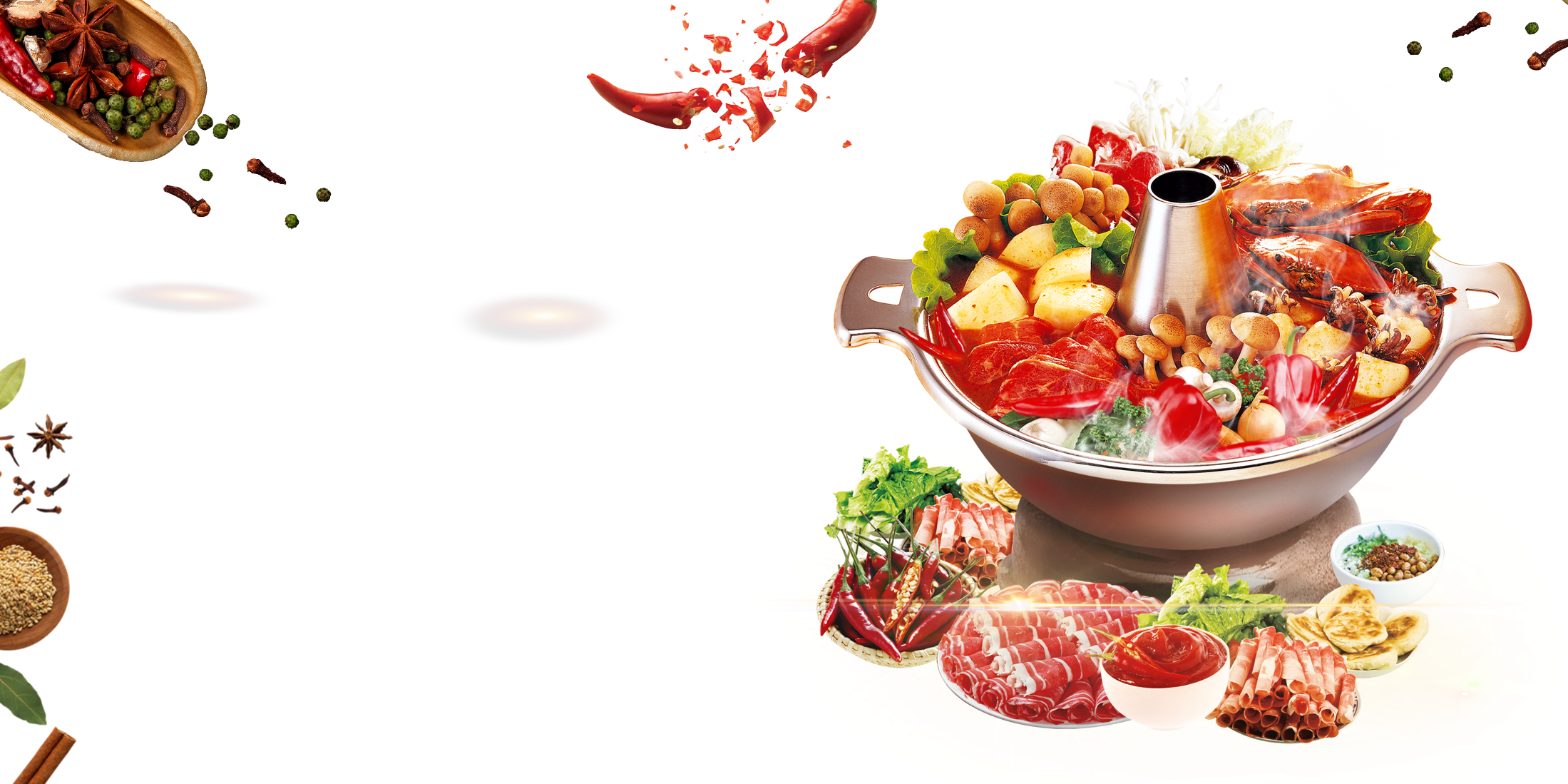 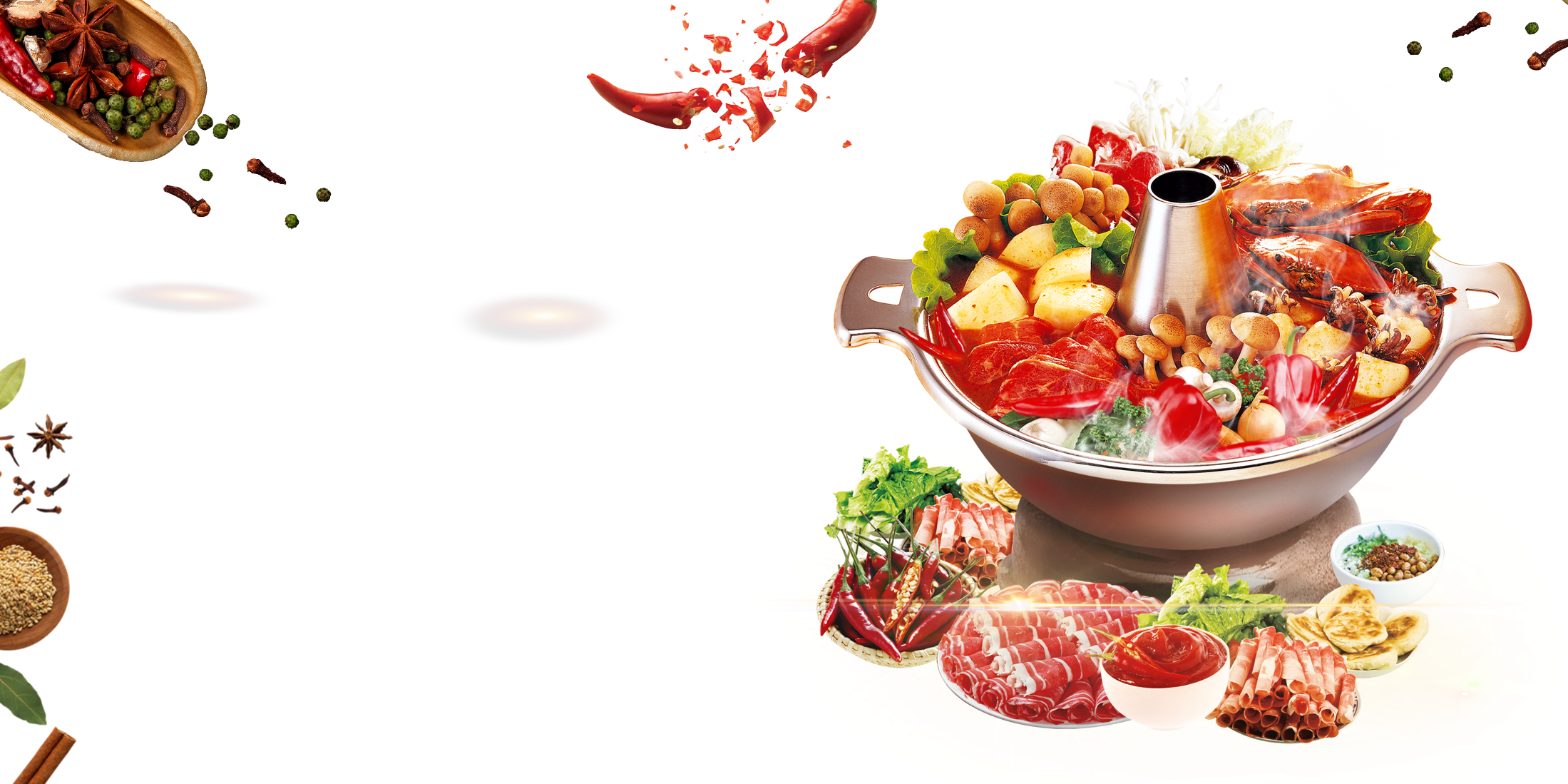 中/华/味/道
演讲完毕
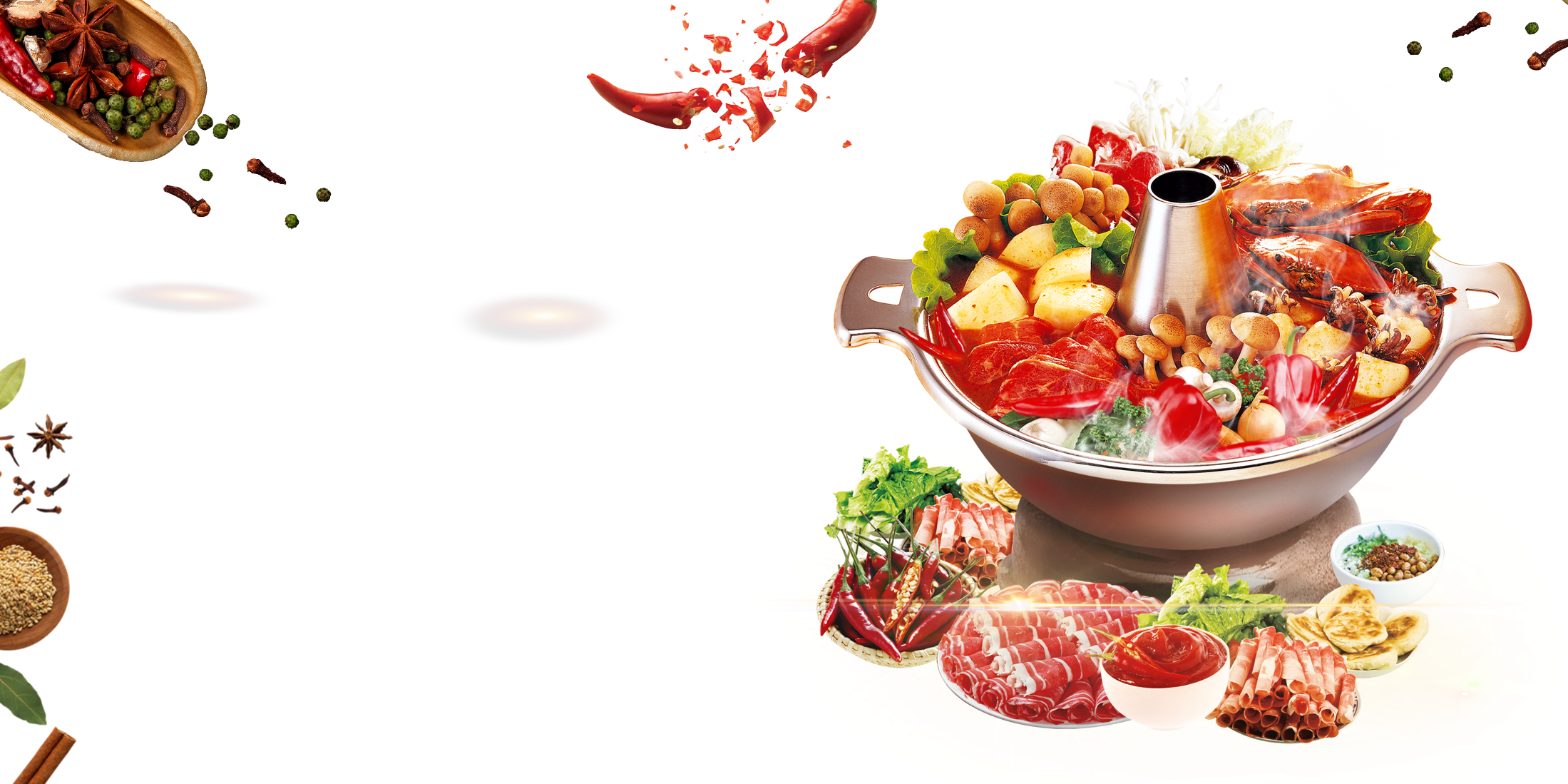 火锅(英语：Hot Pot [1]  )，古称“古董羹”，因食物投入沸水时发出的“咕咚”声而得名，它是中国独创的美食，历史悠久，是一种老少皆宜的食物。周代的鼎器应是火锅最早的雏形，据考证，战国时期即有火锅，时人以陶罐为锅，到宋代，火锅的吃法在民间已十分常见，南宋林洪的《山家清供》食谱中，便有同友人吃火锅的介绍。
辣咸鲜，油而不腻，爆汗淋漓
姓名：代名词